Vybraná témata dějinněmecky mluvících zemí po roce 1945
JMB247 Seminář k dějinám NMZ

PhDr. Michal Dimitrov, Ph.D.
8. seminář – 9. 4. 2024
Přistěhovalecké země 
„proti své vůli“ 

(migrační politika německy mluvících zemí)
Rozdělení referátů (2)
8) Přistěhovalecké země proti své vůli – imigrace do NMZ po roce 1949 (9. 4. 2024) 
	 Prezentace: Petr Kozel
9) Integrace imigrantů jako klíčové téma pro budoucnost: příklady Berlín a Vídeň (16. 4. 2024)  
	 Prezentace: Lucie Váňová
10) Dlouhý stín populismu v Rakousku – od Haiderovi ke Strachemu a dál? (23. 4. 2024)
	 Prezentace: Adam Vyhnálek
11) Migrační krize v Německu (30. 4. 2024)
	 Prezentace: Emma Kodyšová
12) Německy mluvící země, energetika a bezpečnostní politika; zhodnocení semináře; zhodnocení semináře (7. 5. 2024)
	 Prezentace: - 
13) (14. 5. 2024) – rektorský den – výuka odpadá!
Program semináře 9. 4. 2024
Prezentace Petra Kozla – Rakousko a jeho proměna v přistěhovaleckou zemi
Německo a migrace v grafech
Německo a jeho proměna v přistěhovaleckou zemi – diskuse na základě četby
Solingen 1993 (1)
Solingen 1993 (2)
Solingen, květen 1993
město v NRW
26.5.1993: změna článku 16 GG (právo na azyl) → 29.5.1993: útok 
5 mrtvých (věk: 27, 18, 12, 9, 4), 16 zraněných – všechny oběti byli Turci
čtyři pachatelé, všichni odsouzeni 
„světelné řetězy“  x   demonstrace a výtržnosti
mezinárodní publicita
Solingen 1993 (3)
Světelné moře ve Vídni, 23. 1. 1993
„Lichtermeer“, největší demonstrace druhé republiky (až 300 000 lidí)
proti referendu „Österreich zuerst“  
https://www.mediathek.at/atom/139F2743-333-00145-00000C74-139E6537
https://www.facebook.com/ZeitimBild/videos/10155931139316878/
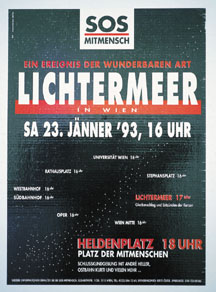 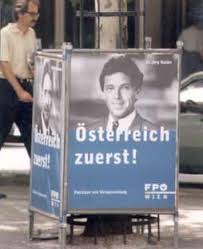 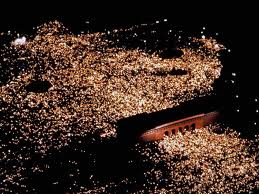 Rakousko a jeho migrační politika
Prezentace:

Petr Kozel

Rakousko: 
přistěhovalecká země proti své vůli
Österreich zuerst! (1993)
1) „Rakousko není přistěhovaleckou zemí“ – ukotvit v rakouské ústavě.
2) Stop přistěhovalectví do uspokojujícího řešení ilegální cizinecké otázky, do odstranění bytové nouze a poklesu míry nezaměstnanosti na 5 procent.
3) Povinnost nosit průkaz pro cizí zaměstnance na pracovním místě, přičemž na tomto průkazu musí být uvedeny údaje k povolení k pobytu a přihlášení do systému zdravotního pojištění.
4) Navýšení exekutivy (cizinecké a kriminální policie), její lepší ohodnocení a vybavení k odhalení ilegálních cizinců a účinnějšímu boji proti kriminalitě, zejména té organizovaného zločinu.
5) Okamžité utvoření stále jednotky ochránců hranic (clo, četnictvo) místo nasazení spolkového vojska.
6) Uvolnění situace ve školách omezením podílu žáků s cizím mateřským jazykem v základních školách a učilištích na nejvýše 30 procent; při větším než 30procentním podílu dětí s cizím jazykem zřízení pravidelných tříd cizinců
Österreich zuerst! (1993)
7) Uvolnění situace ve školách účastí na pravidelné výuce pouze při dostatečných znalostech němčiny (přípravné třídy)
8) Ne volebnímu právu pro cizince v obecných volbách
9) Ne předčasnému propůjčení rakouského státního občanství
10) Rigorózní opatření proti ilegálním živnostenským činnostem (jako např. v klubech a spolcích cizinců) a proti zneužívání sociálních dávek
11) Okamžité vyhoštění a zákaz pobytu pachatelům trestné činnosti s cizí státní příslušností
12) Zřízení Nadace pro východní Evropu k zabránění migračních pohybů.

https://de.wikipedia.org/wiki/%C3%96sterreich_zuerst
Migrační původ v Německu (2019)
Migrační původ v Německu (2019)
Německo a migrační původ (2019)
Německo a jeho migrační politika
Text na přípravu:

Maren Borkert and Wolfgang Bosswick, „The Case of Germany“ (95-124)
 in 
Migration Policy Making in Europe. The Dynamics of Actors and Contexts in Past and Present, Giovanna Zincone, Rinus Penninx & Maren Borkert, eds. (Amsterdam: Amsterdam University Press, 2011).
Německo a jeho migrační politika
The Case of Germany (95–124)

1. Identifikujte a kategorizujte základní imigrační proudy do Německa v průběhu dvacátého století.
2. Ze kterých zemí přicházela do SRN pracovní síla ze zahraničí a jakou roli v tom selhával stát?
3. Jak změnila strukturu imigrace politika po ropné krizi v roce 1973? Co je to rotační systém a proč selhal?
4. V čem spočíval obrat v cizinecké politice po roce 1990?
5. Jak byla realizována státní integrační politika vůči cizincům po roce 1973?
6. Co je to jus domicilii a proč byl přijat v této formě?
7. Autor tvrdí, že „Germany’s migration history has been a paradox“. Co tím má na mysli? Podložte argumenty, čísly.
Německo a jeho migrační politika
8. V kterých obdobích po druhé světové válce byla imigrace do Německa nejvyšší?
9. Proč se nepodařilo Německu zastavit (jen zpomalit) imigrační vlnu na přelomu 80.–90. let 20. století? 
10. Uvažujte, do jaké míry lze efektivně řídit a usměrňovat migraci a migrační proudy.

Bonusová otázka:
Vysvětlete široce sdílenou tezi, že se Německo (resp. Rakousko) stalo přistěhovaleckou zemí proti své vůli.
Imigrace do Německa 1960-2012
Migrační saldo (1950–2019)
Demografická struktura (pohlaví, migrační původ, věk)
Cizinci ze třetích zemí – slučování rodin
Migrační saldo Němců (2000–2019)
Cizinci ze třetích zemí – slučování rodin
Imigrace pozdních vysídlenců 1990–2014
Žadatelé o azyl v Německu 1973–2020
Migrační původ – země původu
Prostorová koncentrace cizinců (%)
Koncentrace z náborových zemí (2015)
[Speaker Notes: Morrocco, Portugal, Spain, Greece, ex-Jugoslavia, Turkey, Tunesia]
Seminář 16. 4. 2024
Téma: 
Integrace imigrantů jako klíčové téma pro budoucnost: příklady Berlín a Vídeň 

Prezentace: 
Lucie Váňová